E-Twinning
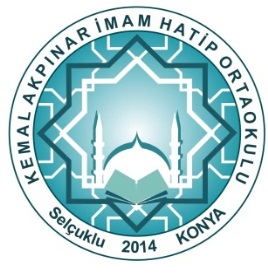 KEMAL AKPINAR İMAM HATİP ORTAOKULU

Teknoloji ve Tasarım Zümresi

Projeyi Hazırlayanlar
Esma SELÇUK
Şengül ÖZEN
Semra YILMAZ
PROJENİN ADI :Atık Değil Oyuncak Olsun SÜRE         : üç ay ORTAM     : Okul ARAÇ GEREÇLER: Kağıt- ahşap- plastik- kumaş- metal atıklar.PAYDAŞLAR / ORTAKLAR:  AMAÇLAR: _Çevreye duyarlı insan yetiştirmek._Çevre kirliliğine dikkat çekmek, kirliliği azaltmak._Atıkların geri dönüşümünü sağlayarak ekonomiye katkı sağlamak._Anasınıfı öğrencilerinin oyuncak ihtiyacını karşılayabilmek.KAZANIMLAR:Çevreyi koruma bilinci oluşur. Ekonomiye katkı sağlama fikri benimsenir.Anasınıfı öğrencilerinin oyuncak ihtiyacı karşılanır.
UYGULAMA SÜRECİNDE     YAPTIKLARIMIZ
EKİM AYI
1- Proje Afişi ve logosu hazırlandı
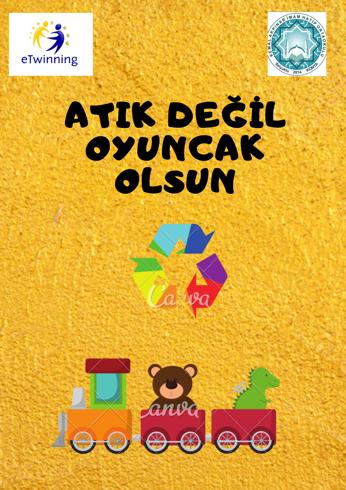 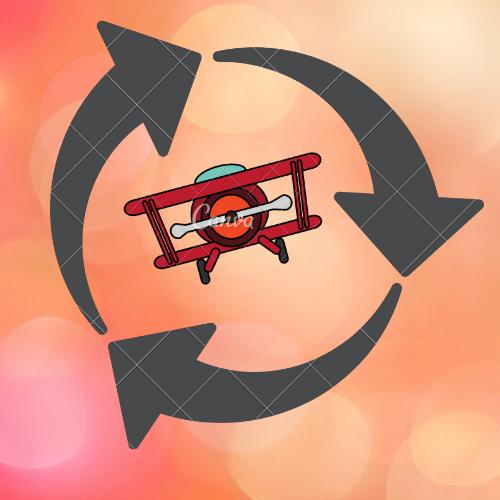 2- Projede görev alacak öğrenciler belirlendi.3-Okul öğrencilerine duyuru yapılarak atık malzemeler toplandı.4-Atık malzemelerden yapılabilecek oyuncaklar araştırıldı.5-Oyuncaklar için tasarımlar yapıldı.
KASIM AYI1-Proje panomuzu hazırladık.
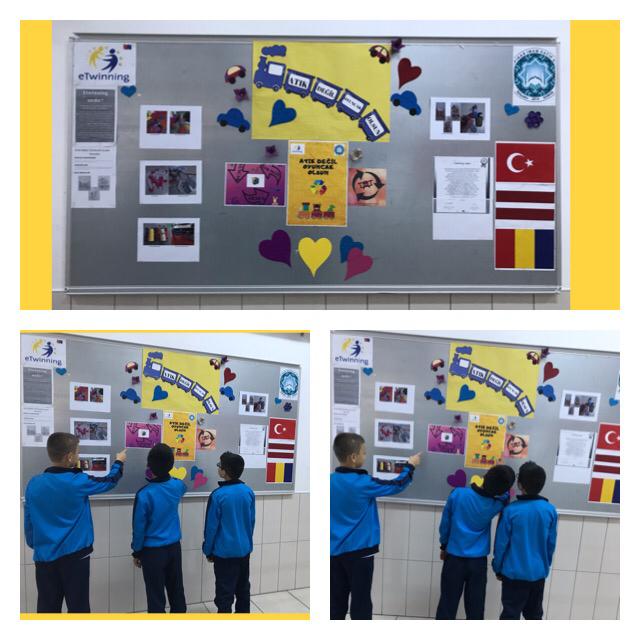 2-Oyuncakları yaptık.
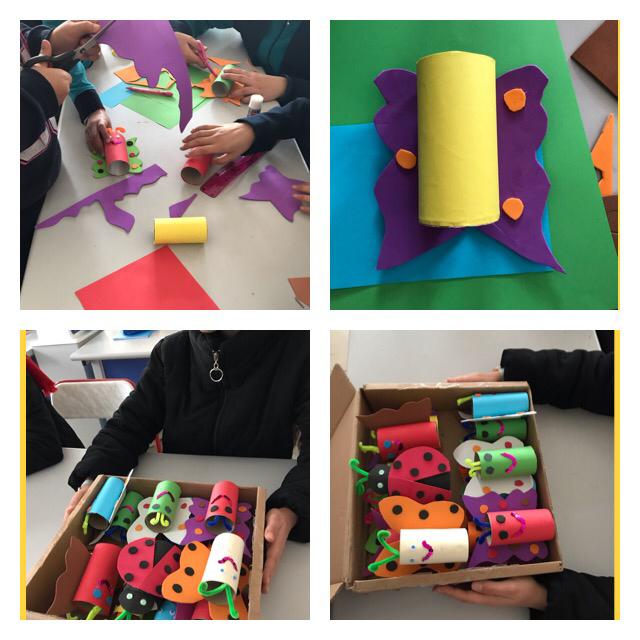 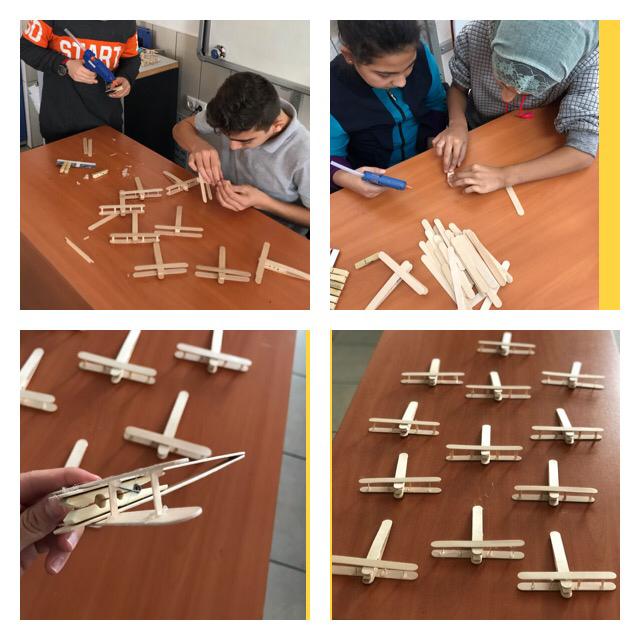 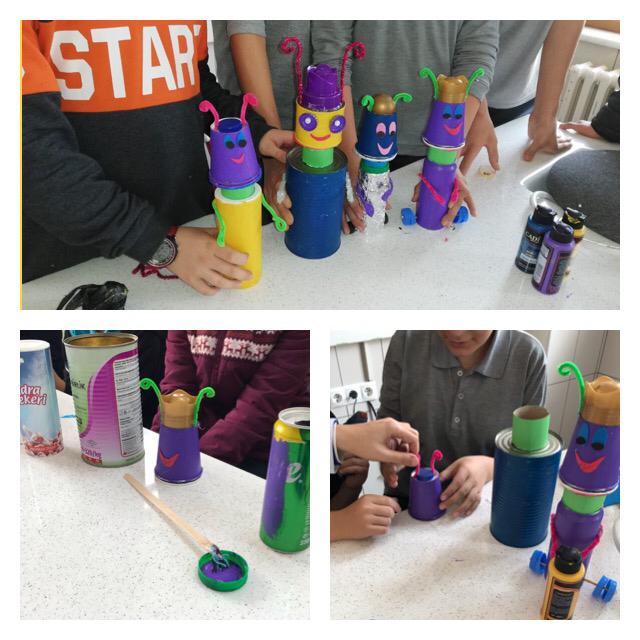 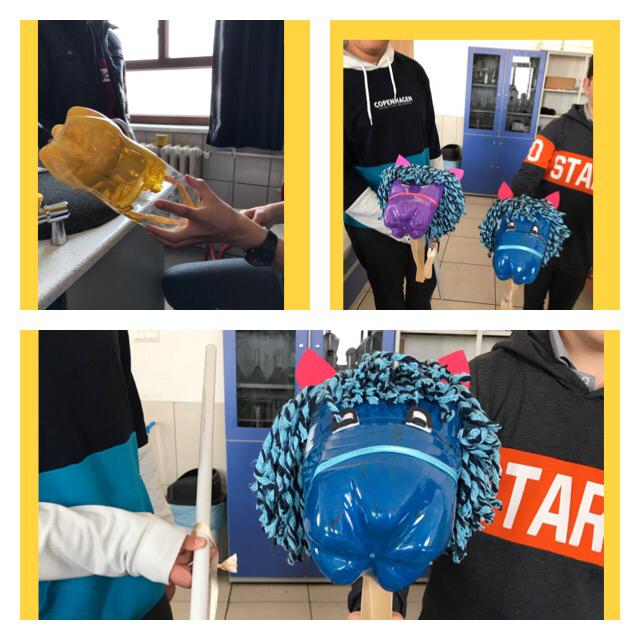 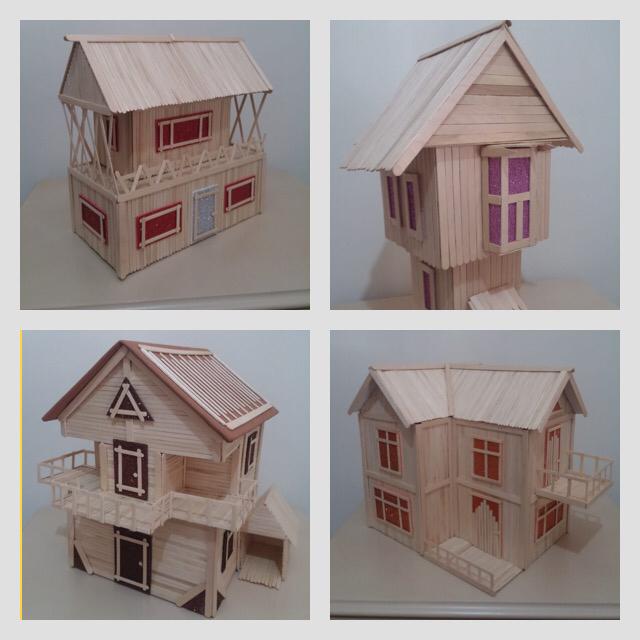 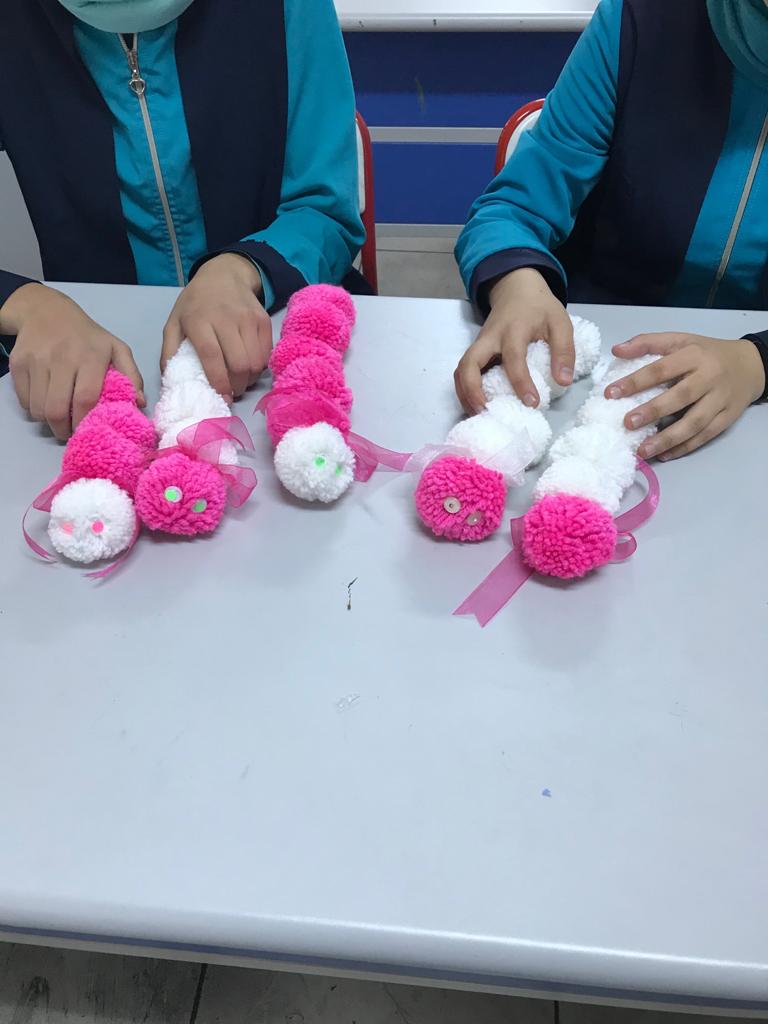 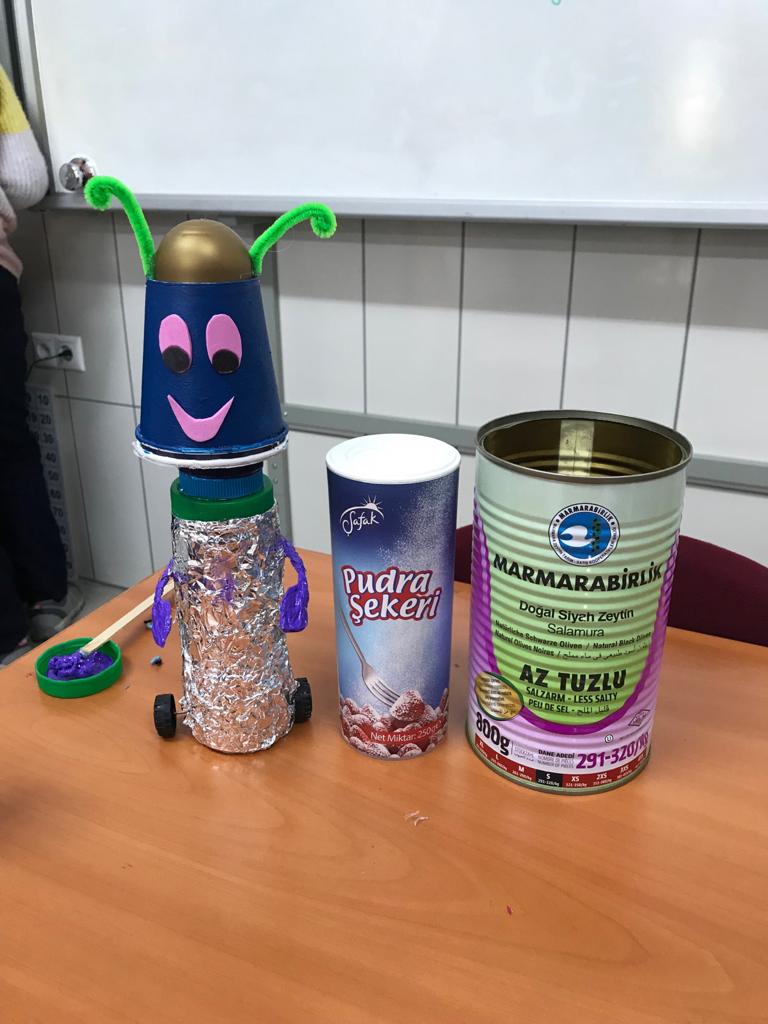 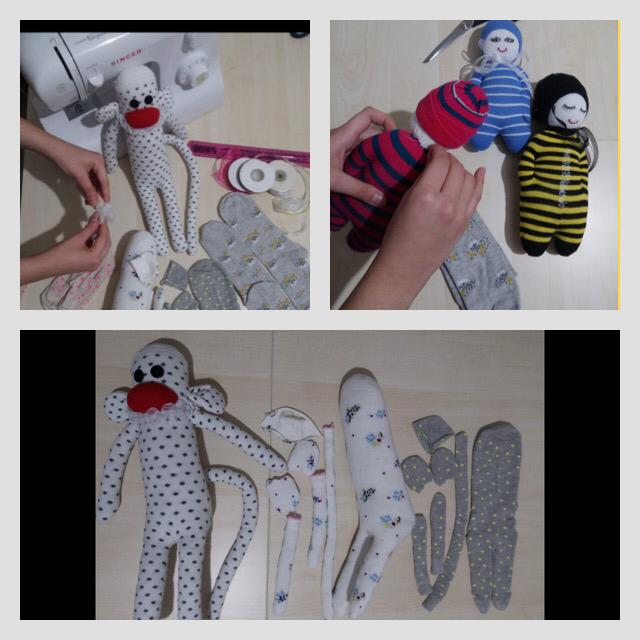 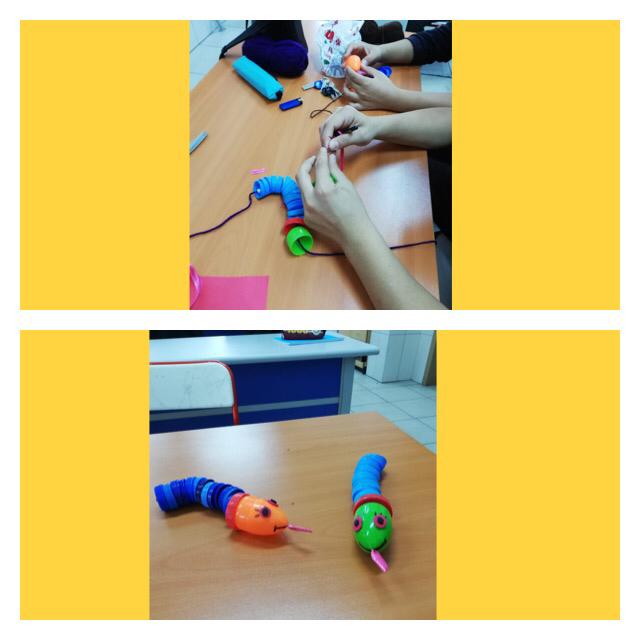 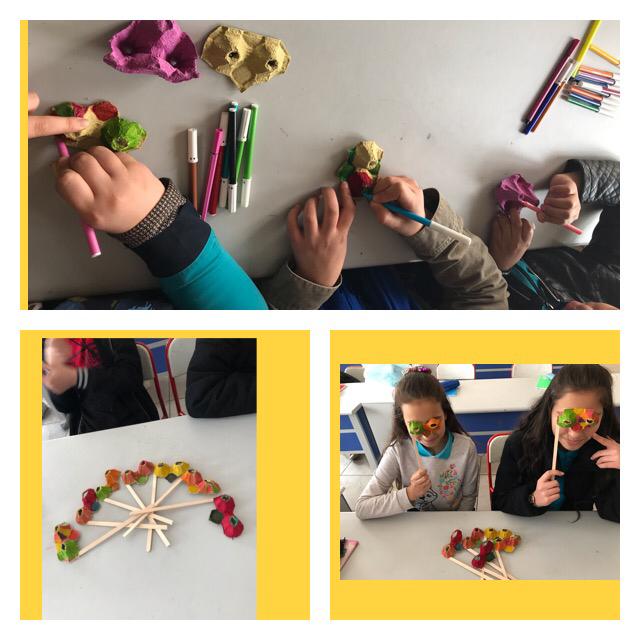 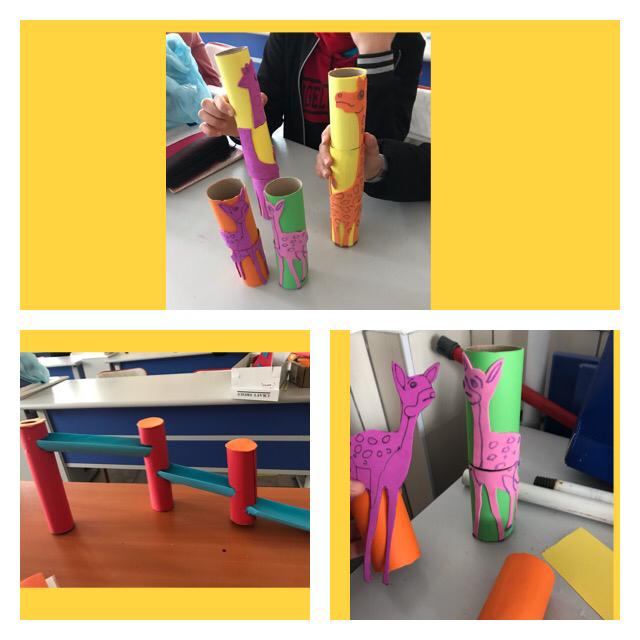 ARALIK AYIProje e-kitapçığının hazırlanmasıProjeye katılan öğrencilere sertifika verilmesiYapılan oyuncakların bir anasınıfına hediye edilmesi